Муниципальное бюджетное дошкольное образовательное учреждение центр развития ребёнка детский сад первой         категории «Колокольчик».
«Путешествие в страну математики» 
   
(итоговое интегрированное занятие по математике в подготовительной группе).

                          Воспитатель: Громадина А.А.
Вас приветствует царица Математика.
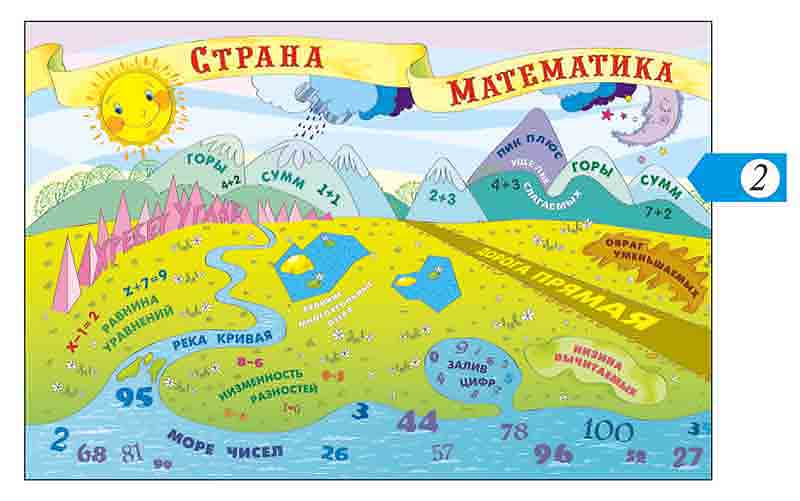 Сколько ушей у двух кошек?
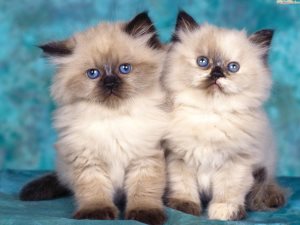 Сколько дней в неделе? Сколько в неделе выходных дней?
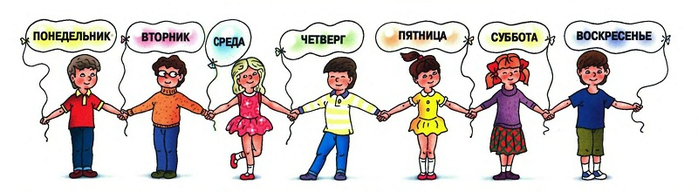 Сколько глаз у светофора?
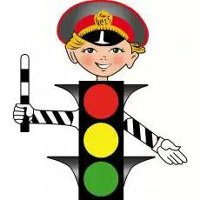 Сколько пальцев на одной руке?
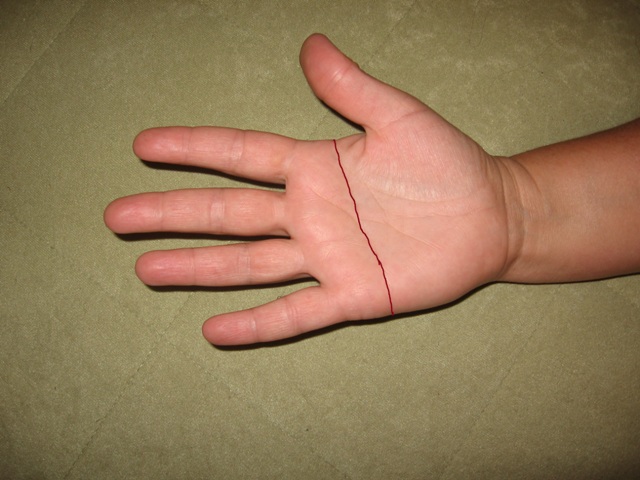 Сколько солнышек на небе?
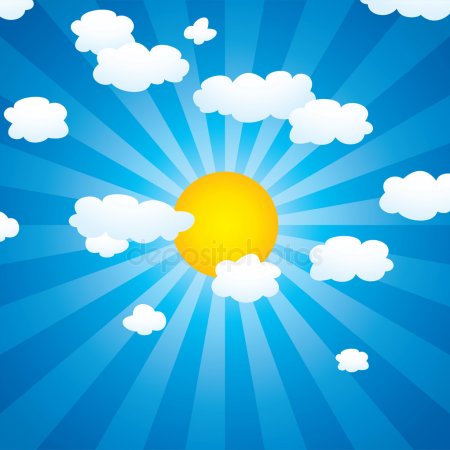 Сколько лап у двух собак?
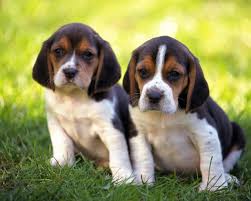 Сколько пальцев на двух руках?
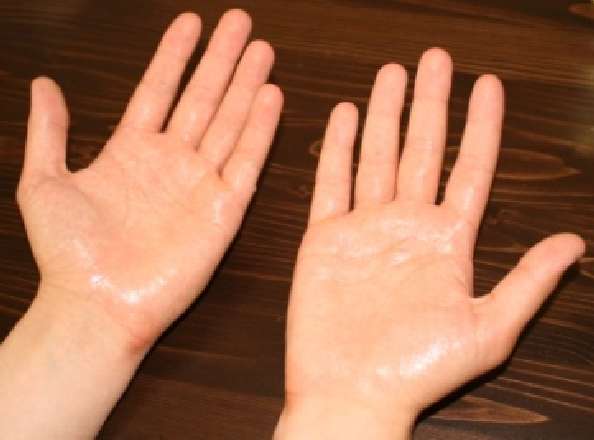 Сколько солнышек на небе ночью?
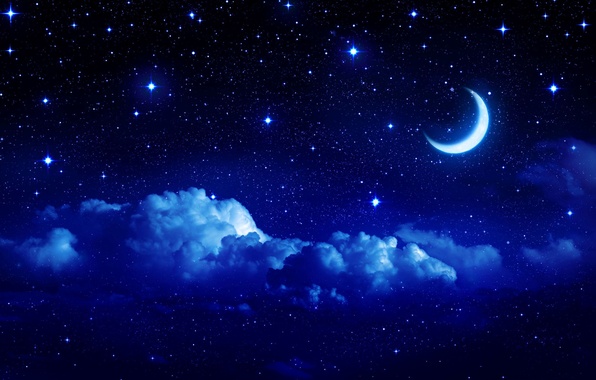 Какое число больше 8, но меньше 10?                8      10
«ПОСТРОЙ ГОРОД ИЗ ГЕОМЕТРИЧЕСКИХ ФИГУР»
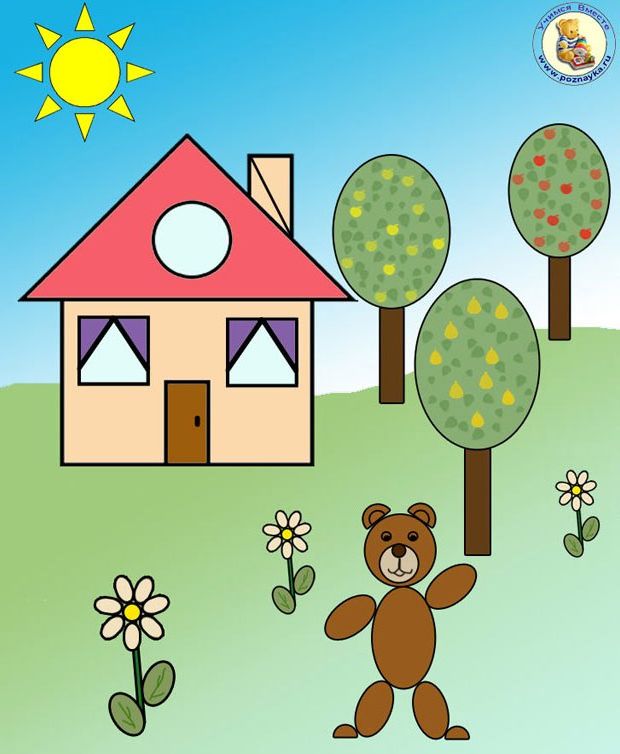 СОСТАВЛЕНИЕ И РЕШЕНИЕ АРИФМЕТИЧЕСКИХ ЗАДАЧ
6+3
4+5
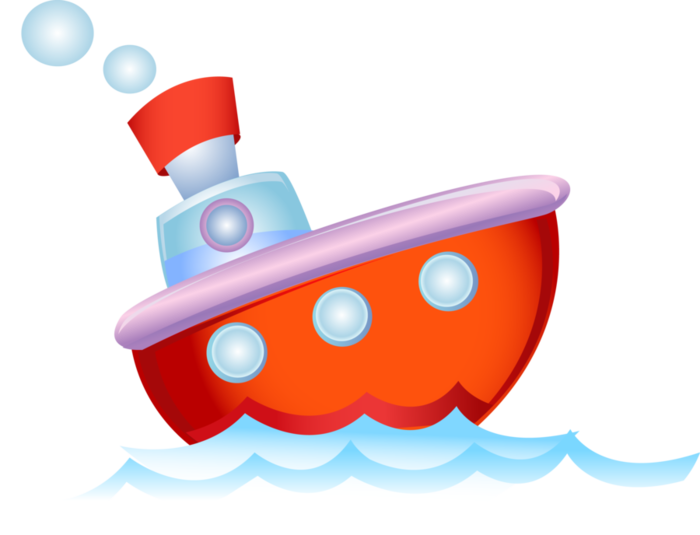 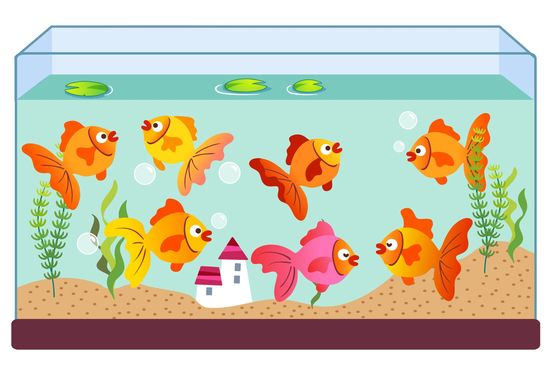 СОСТАВЛЕНИЕ И РЕШЕНИЕ АРИФМЕТИЧЕСКИХ ЗАДАЧ
10-6
10-5
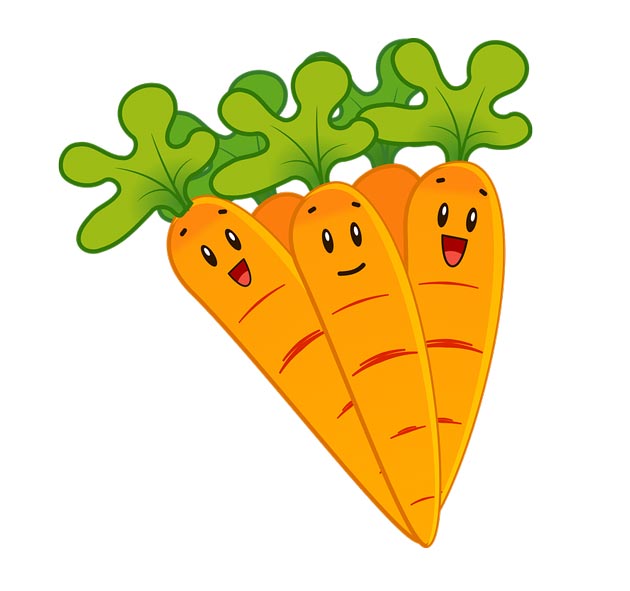 Спасибо за помощь!
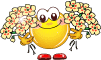